استبيان قياس رضى المتطوعين
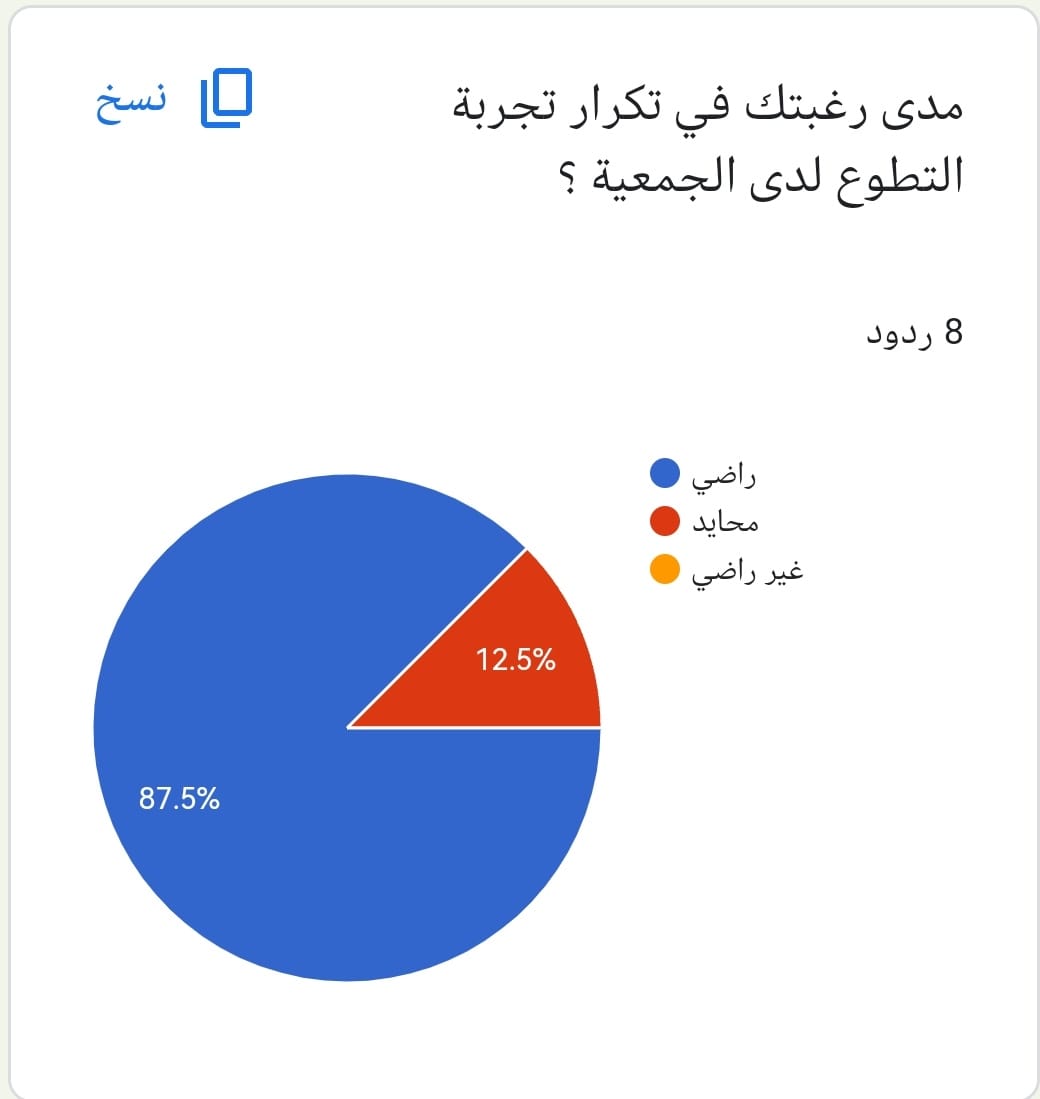 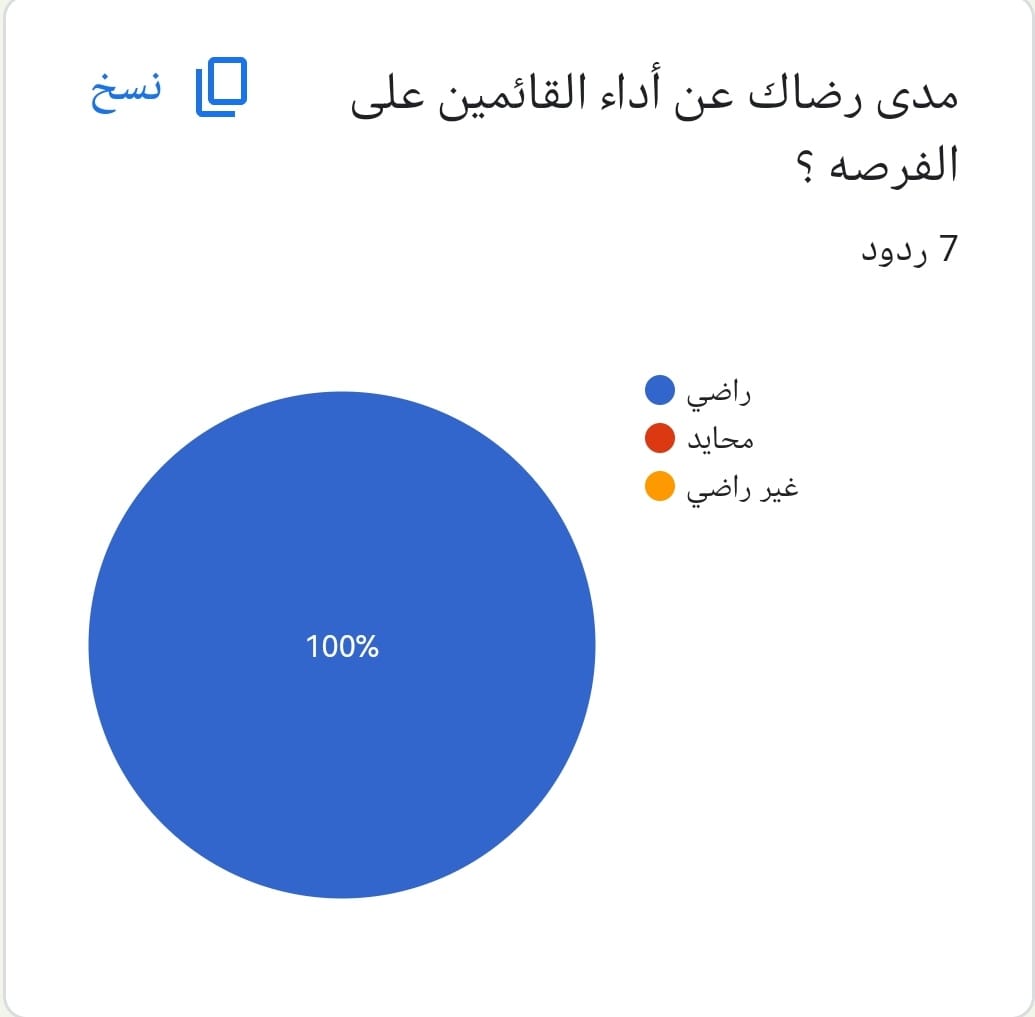 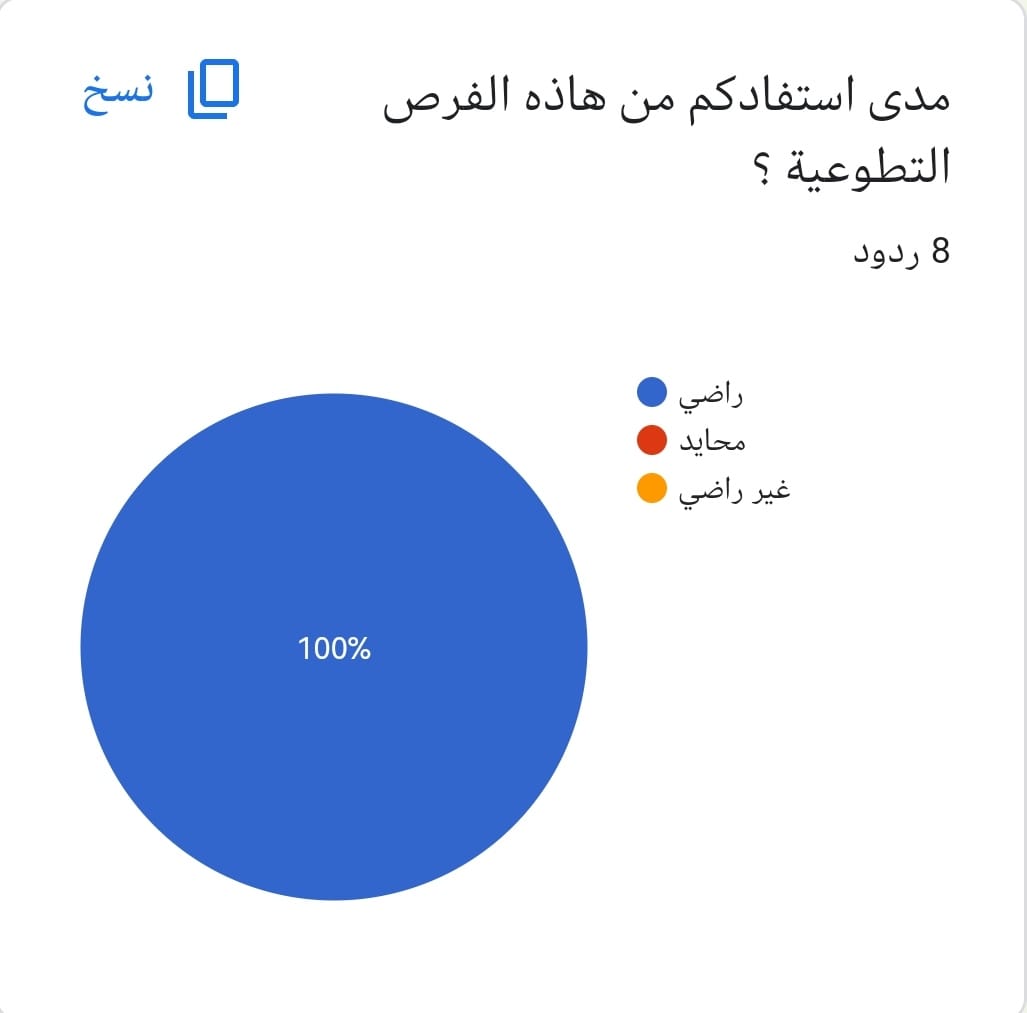 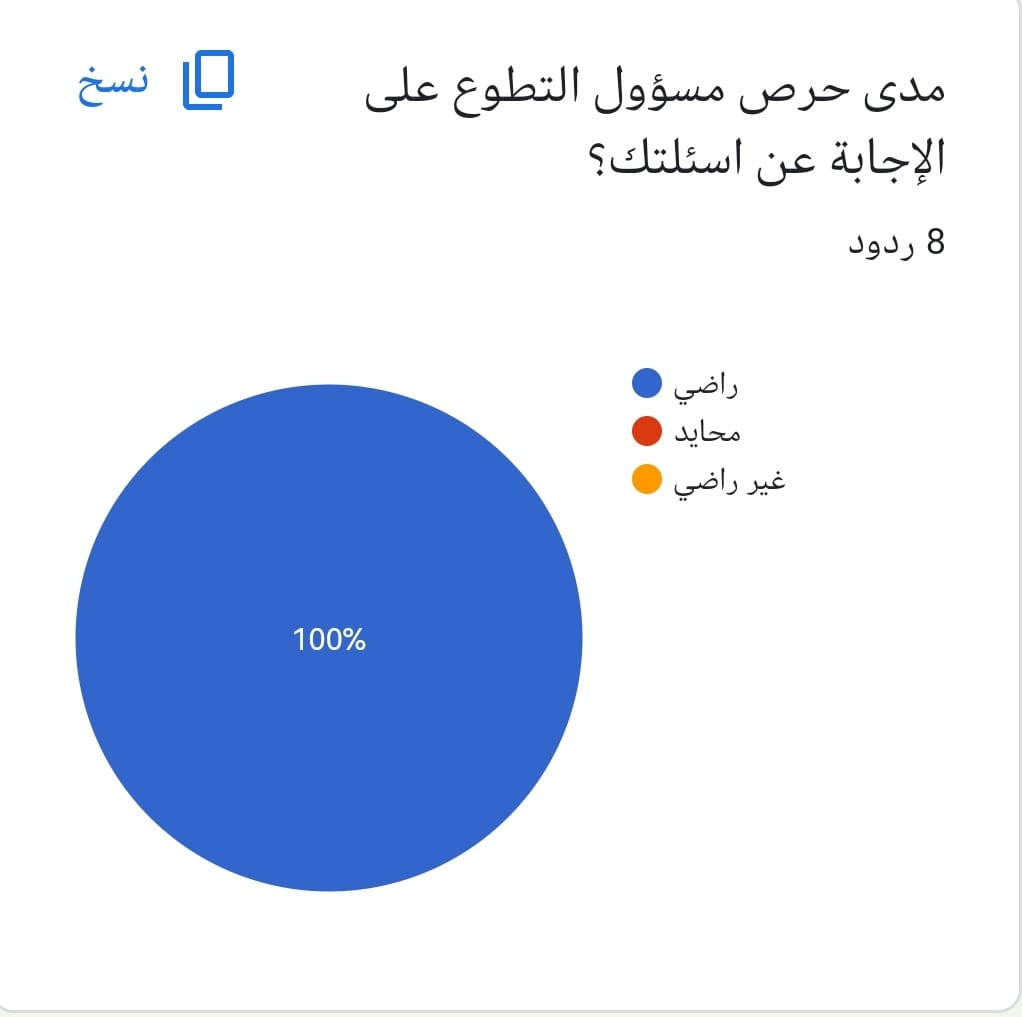 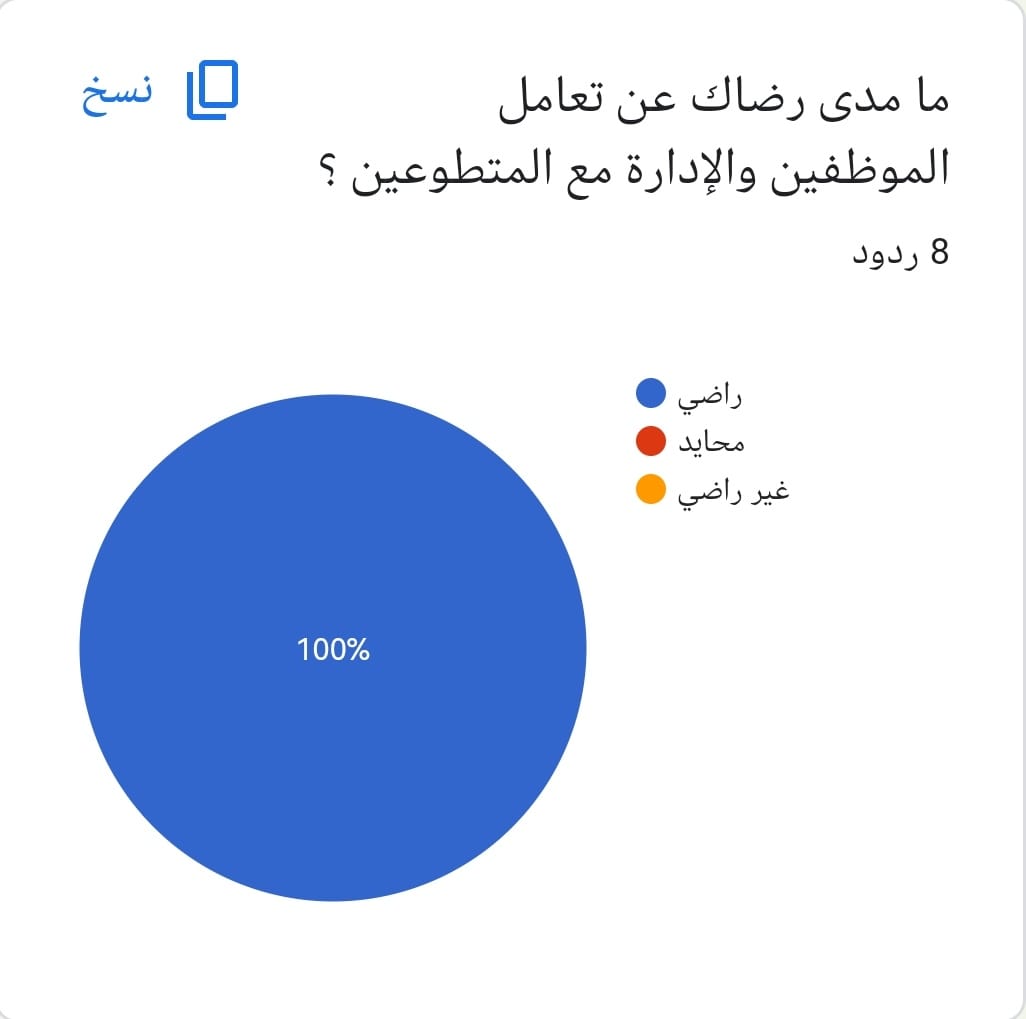